স্বাগতম
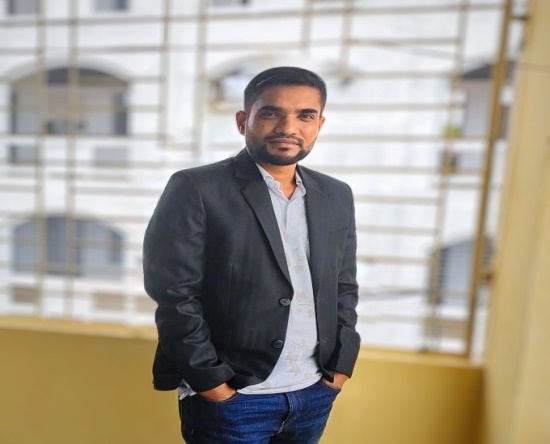 পরিচিতি
খায়রুল আমিন 
সহকারী শিক্ষক
চিরাম তাহেরা মান্নান স্মৃতি উচ্চ বিদ্যালয়
বারহাট্টা, নেত্রকোনা।
মোবাইলঃ ০১৭৪৭৫৭০৯৭১
E-mail: khairulamin1177@gmail.com
পাঠ পরিচিতি
শ্রেণিঃ ১০ম
বিষয়ঃ আইসিটি
অধ্যায়ঃ নবম
সময়ঃ ৫০মিনিট
নিচের চিত্র গুলো লক্ষ্য কর
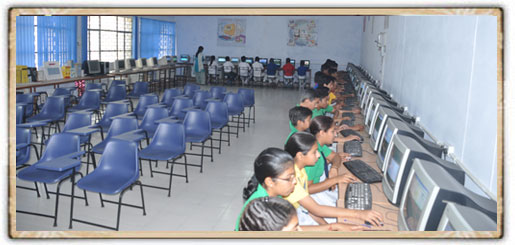 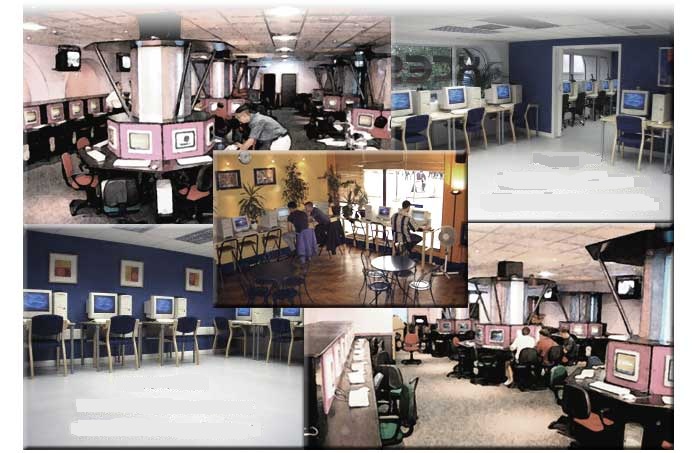 চলো ভিডিও টি দেখি
পাঠ ঘোষণা
লোকাল এরিয়া নেটওয়ার্কের টপোলজি
শিখন ফল
এই পাঠ শেষে শিক্ষার্থীরা--------
টপোলজি কি বলতে পারবে । 
লোকাল এরিয়া নেটওয়ার্কের প্রধান কয়েকটি সংগঠন চিহ্নিত করতে পারবে। 
লোকাল এরিয়া নেটওয়ার্কের সংগঠনগুলো ব্যাখ্যা করতে পারবে।
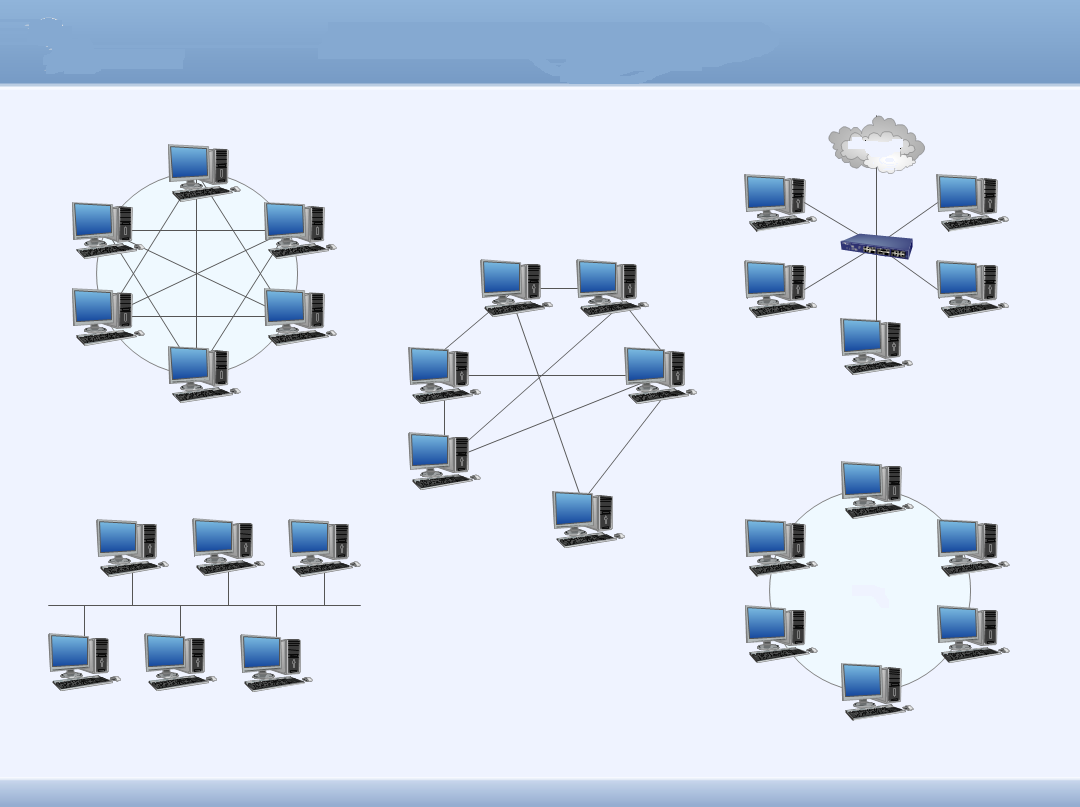 নেটওয়ার্ক টপোলজি
বাস সংগঠন
পরস্পর সংযুক্ত সংগঠন
বাস সংগঠন
রিং সংগঠন
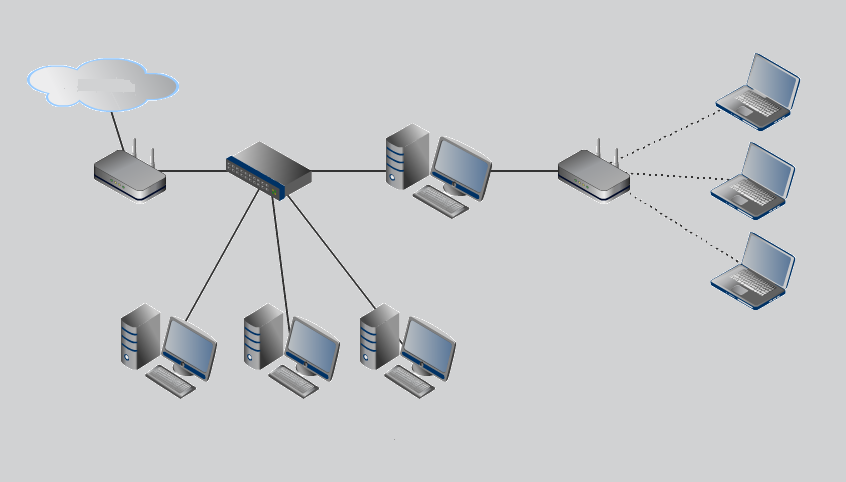 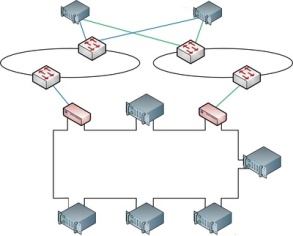 শাখা-প্রশাখা সংগঠন
সংকর সংগঠন
একক কাজ
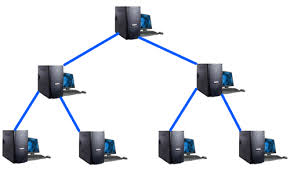 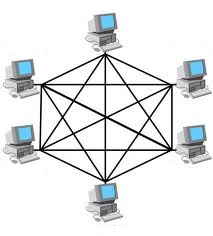 স্টার সংগঠন
পরস্পর সংযুক্ত সংগঠন
চিত্র দুইটির নাম লিখ এবং যেকোন একটি চিত্রের বর্ণণা দাও।
দলীয় কাজ-
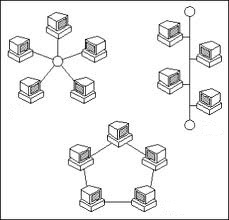 বাস সংগঠন
স্টার সংগঠন
রিং সংগঠন
উপরের চিত্রগুলোর নাম লিখ এবং যেকোন একটি চিত্রের বর্ণণা দাও।
মূল্যায়ন -
LAN এর পূর্ণরূপ কী?
লোকাল এরিয়া নেটওয়ার্কের প্রধান           সংগঠনগুলোর নাম লিখ।
স্টার ও রিং সংগঠন সম্পর্কে সংক্ষিপ্ত বর্ণণা দাও।
বাড়ীর কাজ -
লোকাল এরিয়া নেটওয়ার্কের প্রধান সংগঠনগুলো সম্পর্কে সংক্ষিপ্ত বর্ণণা দাও।
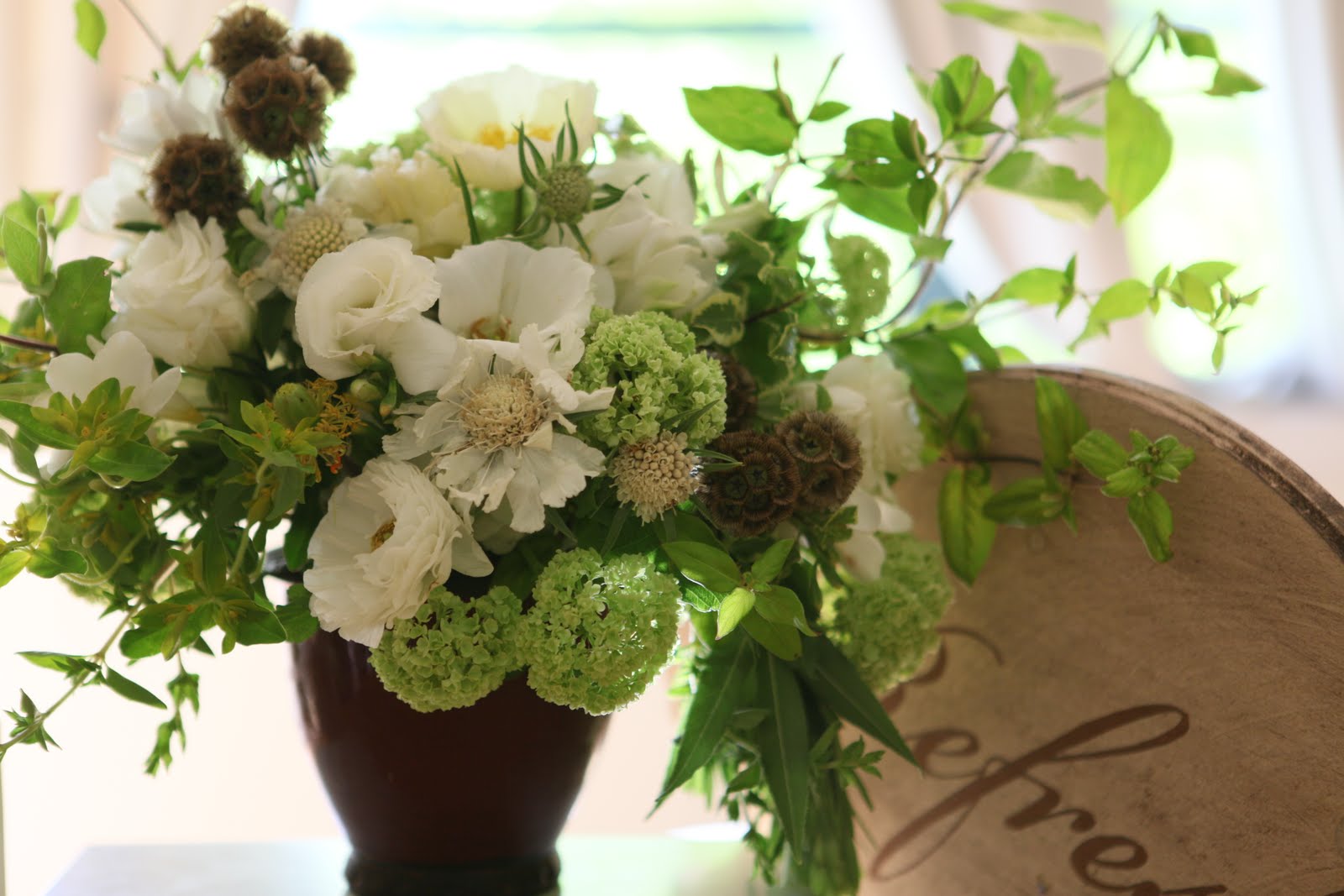 ধন্যবাদ